স্বাগতম সবাইকে
শিক্ষক পরিচিতি
মোঃ ইব্রহিম খলিল 
ভারপ্রাপ্ত প্রধান শিক্ষক 
সারফাতলি সপ্রাবি
০১৭১২-৭৩৫০২০
mikmeazi@gmail.com
যোগ
পৃষ্ঠাঃ ২৭
শিখন ফল
ছবি গণনা করে যোগ
একত্রে
আর
ছবি গণনা করে যোগ
আর
একত্রে
ছবি গণনা করে যোগ
আর
একত্রে
ছবি গণনা করে যোগ
আর
একত্রে
৩
৬
৩
ছবি গণনা করে যোগ
একত্রে
আর
ছবি গণনা করে যোগ
আর
একত্রে
৪
৩
৭
ছবি গণনা করে যোগ
আর
একত্রে
ছবি গণনা করে যোগ
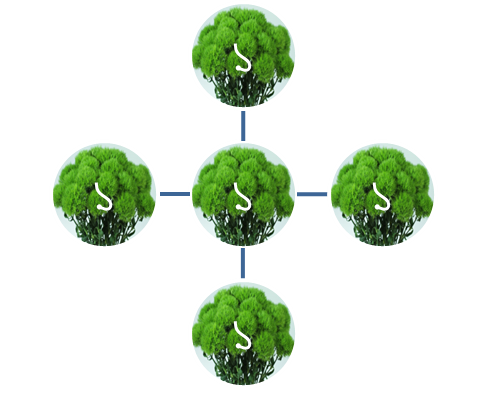 একত্রে
আর
৯
৪
৫
দলীয় কাজ
আর
একত্রে
8
দলীয় কাজ
৫
দলঃ ০১
৬
দলঃ ২
মূল্যায়ন
৩
৪
৩
৩
৬
৭
ধন্যবাদ সবাইকে